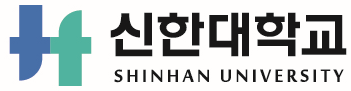 교육수요자 만족도 조사 산업체 요약 보고서
2017 학년도
- 목    차 -
Ⅰ
조사 개요
Ⅱ
조사 결과 분석
Ⅲ
부록
Ⅰ.
조사 개요
조사 개요
조사 결과 분석
조사 배경 및 목적
측정 모형
수행 절차
조사 설계
조사 결과
1. 조사 배경 및 목적
본 조사의 목적은 산업체 만족도 조사 결과를 대학의 산학협력 활성화와 바람직한 직업교육 방향 모색을 위한 기초자료로 활용하기 위함.
조사 배경 및 목적
교육품질로 도약하는 취업명문 New-versity, 신한대학교
비전
교육 질 관리제고
직업교육 서비스 전반에 대한 산업체 만족도 측정
산업체 만족도 제고를 위한 기초자료로 활용(환류)
조사
목적
조사
배경
산업체 수요에 적합한 맞춤형 인재 양성의 필요성
통합 신한대학교의 인력 배출 시기 도래
산업체만족 수준에 대한 지속적인 모니터링
-4-
2. 측정 모형
산업체 만족도는 ‘대학 명망도 및 만족도’와 ‘산학협력 만족도’, 2개의 요인으로 구성하며, 요인별 하부 항목을 통해 대학의 산학협력활동에 대한 전반적 만족도 수준을 파악함. 또한 산학협력 프로그램에 대한 만족도와 사업 참여 동기 등의 부가 항목에 대한 조사를 통해 수준 및 결과를 도출함.
산업체 만족도 측정 모형
지원체계
산학협력 교류
채용·추천
산학협력 홍보
산학협력 밀착
산학협력 전문역량
우수인재 양성
사회 기여도
발전 가능성
대학 명망도 및
만족도
산학협력
만족도
프로그램 만족도
부가항목
기술이전
기부금 지원
가족회사/협의회
재직자 재교육
정부지원사업
현장견학, 실습, 인턴십
계약학과
시설·장비 활용, 공유
특강, 강의 참여
기타 프로그램
학생의 장·단점
참여 전,후 기대수
참여 동기 등
-5-
3. 수행 절차
신한대학교 산업체 만족도 조사는 산업체 만족도 도출체계에 따라 설문 조사 및 분석을 실시하여, 만족도 값과 관련 이슈를 도출하는 과정으로 이루어짐.
산업체 만족도 조사 수행 구조
영역
수행 내용
산출물
체계 및 설문 문항 설계
산업체 만족도 도출 체계 설계
영역별 설문 문항 구조화 및 문항 설계
만족도 조사
만족도 도출
산업체만족도 확인요인/속성별 만족도 값 도출
산학협력 전반에 대한 이슈 도출
설문 조사 및 분석
설문지 유효성 검사
데이터 코딩 및 설문 분석 설계, 통계 분석
-6-
4. 조사 설계
산업체 만족도 설문은 ‘대학 평판 만족도‘, ‘산학협력 만족도‘ 등 2개 영역의 8개 요인, 29개 문항을 바탕으로, 그 외 프로그램 만족도, 부가 항목, 응답자 속성 등을 추가하여 구성함.
설문 구성 및 문항 수
-7-
4. 조사 설계
산업체 만족도 조사는 리커트 5점 척도에 의해 이루어지며, 조사 결과의 활용과 이해의 편의를 위해 총점 100점 기준으로 환산된 산업체 만족도 값을 도출함.
만족도 값 산출과 조사 결과의 해석
[측정 척도]
[산업체 만족도 산출]
-8-
5. 조사 결과
조사 대상: 신한대학교 산학협력 체결 산업체
조사 기간: 2017.12~2018.01
조사 방법: E-mail, Fax, 홈페이지 등 온라인 설문 방식 활용
응답자 속성
-9-
5. 조사 결과
응답자 속성 (계속)
-10-
Ⅱ.
조사 결과 분석
조사 개요
조사 결과 분석
종합 만족도
속성별 만족도
영역별 만족도
분석 결과 종합
1. 종합만족도
신한대학교의 산업체 만족도 조사 결과, 종합 만족도는 68.7점이며, 대학명망도 및 만족도는 68.7점, 산학협력 만족도는 68.6점으로 나타남. 산업체 만족도를 구성하는 8개의 하위 요인 만족도 모두 60점 이상의 수준을 보이고 있으며, 채용 및 추천 요인이 74.6점으로 가장 높은 수준인 반면에 홍보 요인이 61.7점으로 상대적으로 낮은 수준을 나타내고 있음.
산업체 종합만족도: 68.7점
4
8
7
2
5
6
3
1
-12-
가. 소재지역
2. 속성별 만족도
서울,인천 및 의정부,포천 지역보다 그외 경기지역의 만족도 차이가 약 10점 정도로 높게 나타남. 서울, 인천 및 의정부, 포천 지역의 만족도는 전체 만족도와 유사한 수준으로 나타남.
그외 경기 지역의 만족도가 가장 높게 나타남
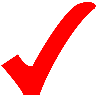 -13-
나. 캠퍼스
2. 속성별 만족도
제2캠퍼스에 비해 제1캠퍼스의 만족도가 상대적으로 높은 수준을 보임. 또한 대학명망도 및 만족도의 “산학협력 밀착“ 및 “산학협력 전문역량” 요인 만족도를 제외한 모든 요인의 만족도가 제2캠퍼스에 비해 상대적으로 높은 수준을 나타내고 있음. 두 캠퍼스 모두 평균 5점 이상의 만족도 하락을 보임.
상대적으로 높은 수준을 보이는 제1캠퍼스 만족도
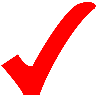 -14-
다. 업종
2. 속성별 만족도
업종에 따른 만족도 수준 차이가 크게 나타나고 있으며, 특히, 공공•국방•사회보장 행정과 보건 및 사회복지 서비스를 제외한 모든 분야의 만족도가 60점 대로 나타남. 만족도 하락이 상대적으로 크게 나타난 예술•스포츠•여가 서비스 및 건설•전기•가스•수도 업종에 대한 적절한 조치 필요.
업종에 따른 만족도 수준 차이가 크게 나타남.
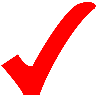 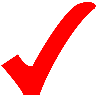 -15-
다. 업종
2. 속성별 만족도
업종에 따른 만족도 수준 차이가 크게 나타나고 있으며, 금융•보험과 부동산•임대 업종은 조사 표본 수가 적어 그 결과가 유의미하다 판단할 수 없음.
업종에 따른 만족도 수준 차이가 크게 나타남.
* 왼쪽이 2016년 만족도, 오른쪽 2017년 만족도
-16-
마. 기업규모
2. 속성별 만족도
기업 규모에 따른 조사 결과, 소기업과 중기업에 비해 대기업의 만족도가 상대적으로 높은 수준을 보이고 있으며, 발전 가능성, 전문역량 및 채용 및 추천 요인의 만족도를 제외한 모든 하위 요인의 만족도가 상대적으로 낮은 수준을 나타내고 있음.
소•중기업보다 대기업의 만족도가 상대적으로 높음.
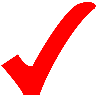 -17-
바. 직책
2. 속성별 만족도
조사 결과, 2016년도에는 전반적으로 직책이 높을 수록 만족도 수준이 높게 나타난 반면,  사원의 만족도가 가장 낮게 나타난 것을 제외하고는 직책이 높을 수록 만족도 수준이 하락하는 것으로 나타남. 사원의 하위 요인 만족도가 상대적으로 가장 낮은 수준을 보임.
사원과 중간관리자에 비해 부서책임자, 임원, 대표자의 만족도가 상대적으로 높음.
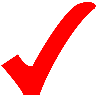 -18-
가. 대학명망도 및 만족도
3. 영역별 만족도
대학 명망도 및 만족도는 68.7점으로 나타났으며, 발전가능성(73점)요인에 비해 우수인재 양성(69.2점)과 기여도(65.2점) 요인 만족도가 상대적으로 다소 낮은 수준을 보임.
대학명망도 및 만족도: 68.7점
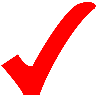 -19-
나. 산학협력 만족도
3. 영역별 만족도
산학협력 만족도는 68.6점으로 나타났으며, 전년도에는 모든 요인의 만족도가 70점 이상의 수준을 보이고 있던 반면에 전문역량과 채용 및 추천 요인만이 70점 이상의 수준을 보임. 특히 홍보, 밀착, 지원체계 요인은 모두 10%가량 큰 폭의 하락을 보임.
산학협력 만족도: 68.6점
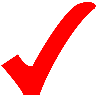 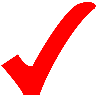 -20-
7. 분석 결과 종합
산업체 만족도 조사에 대한 분석결과를 요약하면 다음과 같음.
-21-